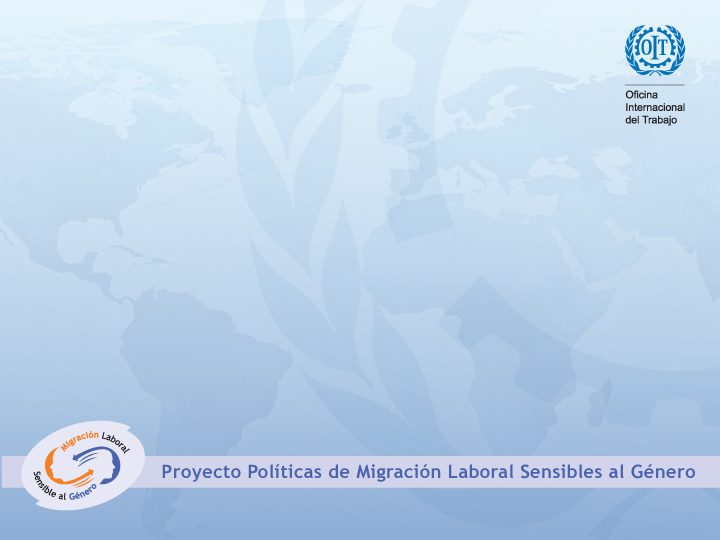 International Standards 
for the Protection of the Rights of Migrant Workers
Berta Fernández, Regional Coordinator
Gender-Sensitive Labour Migration Policy Project
Managua, May 3, 2012
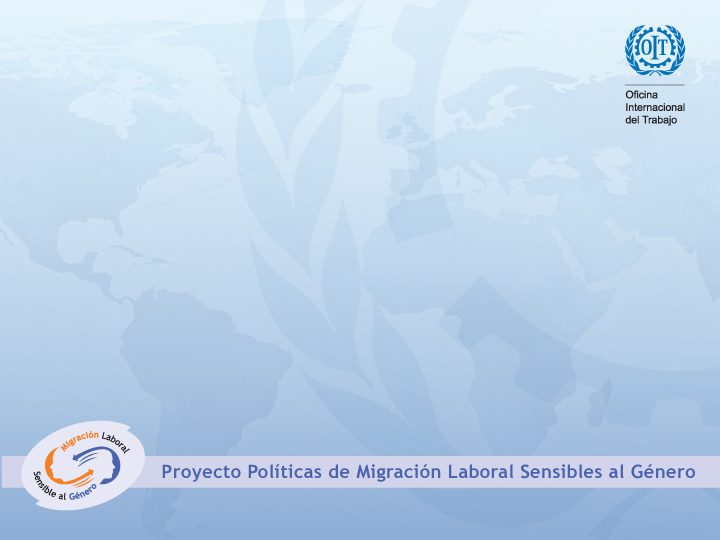 Contents
1.  Why do migrant workers need protection?
2.  Fundamental agreements apply to migrant workers.
3. Specific instruments of ILO on migrant workers.
4. A brief comparison of ILO Agreements and the 1990 International Convention.
5.  Is ratifying Agreements 97 and 143 relevant when the 1990 International Convention has already been ratified?
Gender-Sensitive Labour Migration Policy Project
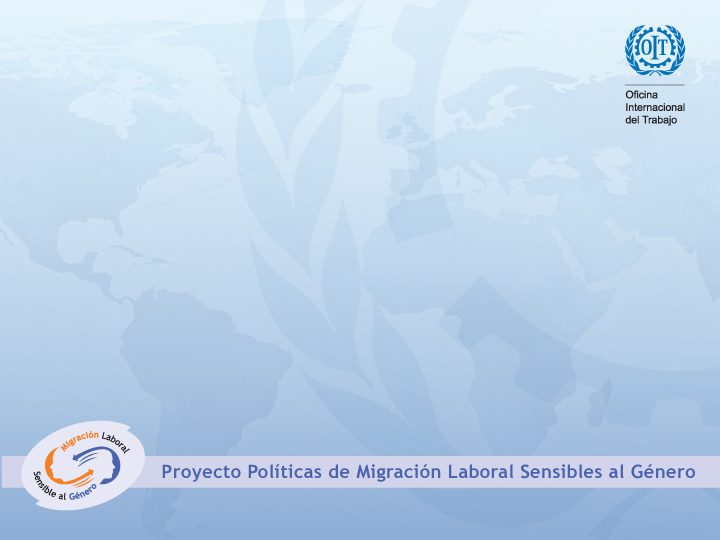 Why do they require protection?
Before migrating
Inadequate access to accurate and reliable information on relevant labour markets; 
High costs and time required for documentation; 
Inefficiency and corruption of public administration;
Informal recruiting agents;
Mandatory health tests (HIV, pregnancy, etc.).
2. In transit
Lack of knowledge about relevant requirements and procedures;
Trafficking in persons, sexual abuse.
Gender-Sensitive Labour Migration Policy Project
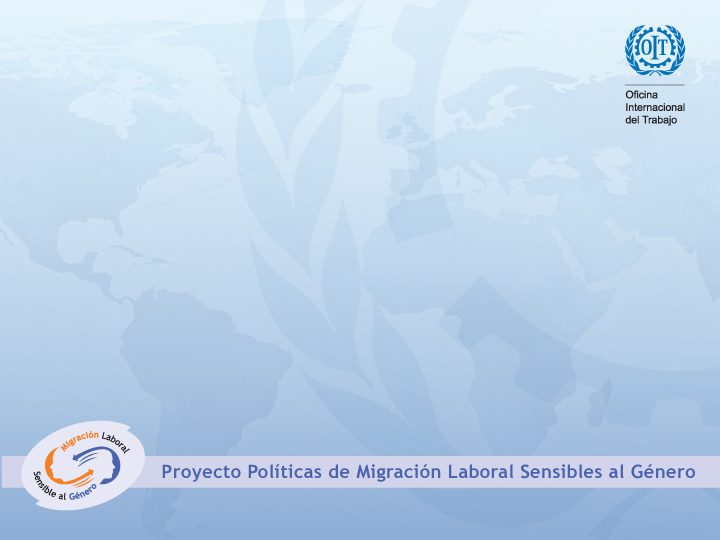 Why do they require protection?
3. During employment
Guidance services for initial adjustments;
Changing agreed terms of contracts;
Delays in payments, retained payments, lack of payment; 
Exclusion from national labour legislation (social security, minimum wage);
Freedom of association;
Loss of migration status due to unemployment.
4. Upon their return
Difficulties relating to economic reintegration.
Gender-Sensitive Labour Migration Policy Project
Fair Treatment of Migrant Workers
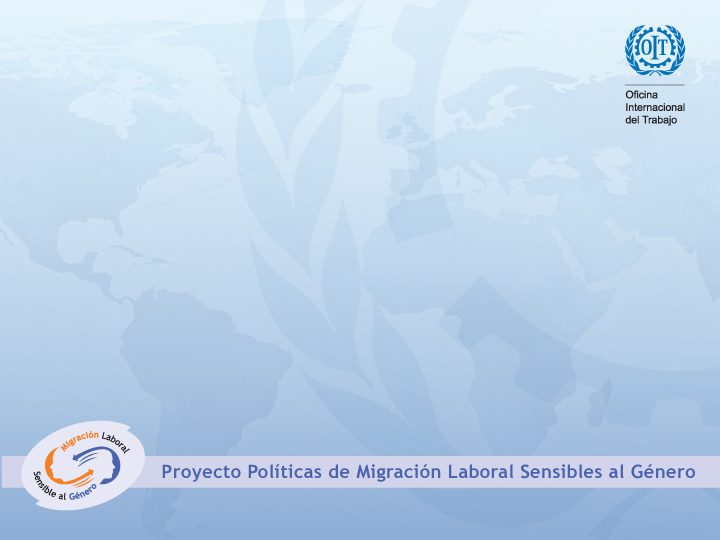 Productive Employment and Decent Work
Protecting the rights of workers irrespective of their migration status
Multilateral
 Framework for 
Labour Migration
 (2006)
Gender-Sensitive Labour Migration Policy Project
[Speaker Notes: Declaracion de la OIT sobre Principios y Derechos Fundamentales en el Trabajo (1998) es relevante para migrantes:
Libertad de asociacion y derecho de negociacion colectiva
Elimininacion de todas las formas de trabajo forzado y obligatoio
Abolicion de trabajo infantil
Eliminacion de discriminacion en empleo y ocupacion

Estipulaba en su preambulo que era necesario prestar especial atencion a los desempleados y trabajadores migrantes.]
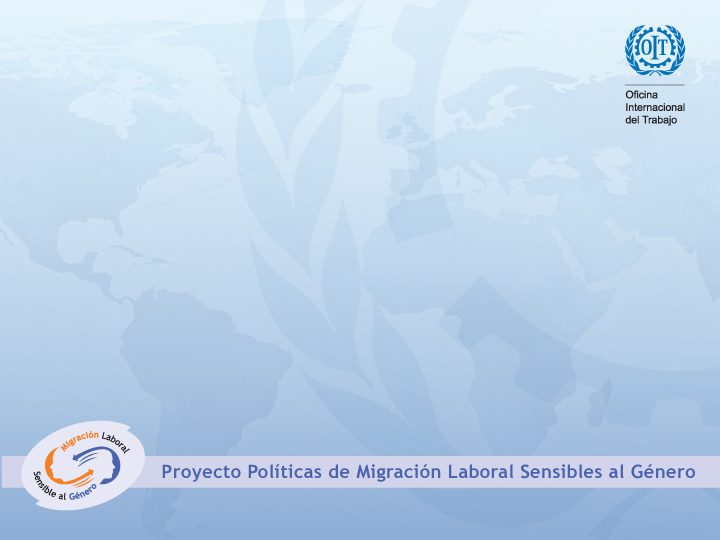 Fundamental Agreements
Forced labour, 1930 (C. 29)
Freedom of association and protection of the right to organize, 1948 (C. 87)
The right to organize, collective negotiation, 1949 (C.98)
Equal remuneration, 1951 (C. 100)
Abolishing forced labour, 1957 (C. 105)
Discrimination based on employment and occupation, 1958 (C. 111)
Minimum age, 1973 (C. 138)
Worst forms of child labour, 1999 (C. 182)
Gender-Sensitive Labour Migration Policy Project
[Speaker Notes: Estos Convenios han sido ampliamente ratificados por Estados miembros de la OIT, articulan los derechos fundamentales de todos los trabajadores, incluidos los TM. Estados pueden impedir el acceso al mercado laboral nacional sobre la base de nacinoalidad, lo cual no constituye una discriminacion (si lo es si es por motivos de raza, religion, sexos, opinion politica, origen social, etc.). 
Estado miembro que las haya ratificado todas esta obligado por los principios de la Constitucion de la OIT]
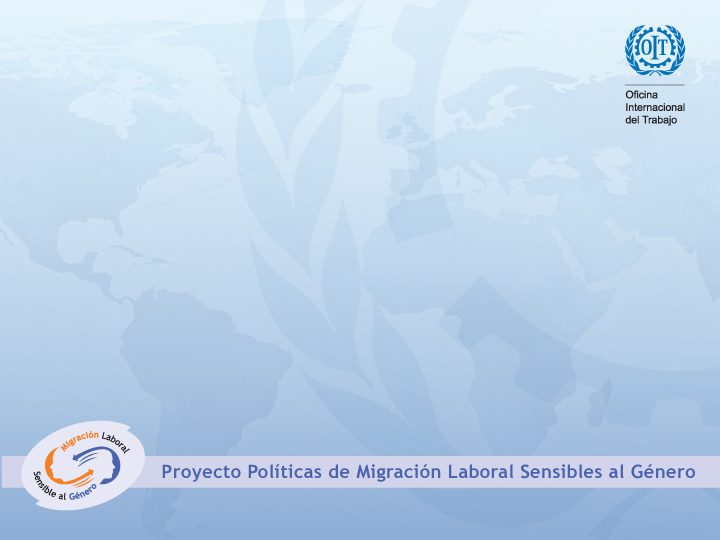 Relevance of ILO Standards for 
the Protection of Migrants
Agreements and recommendations apply in general, including all workers irrespective of nationality.
States can deny access to the national labour market based on nationality, and this is not considered to be discrimination. 
An Expert Committee on Applying Agreements specifically included migrant workers in monitoring the implementation of international labour standards.
Gender-Sensitive Labour Migration Policy Project
[Speaker Notes: Estos Convenios han sido ampliamente ratificados por Estados miembros de la OIT, articulan los derechos fundamentales de todos los trabajadores, incluidos los TM. Estados pueden impedir el acceso al mercado laboral nacional sobre la base de nacinoalidad, lo cual no constituye una discriminacion (si lo es si es por motivos de raza, religion, sexos, opinion politica, origen social, etc.). 
Estado miembro que las haya ratificado todas esta obligado por los principios de la Constitucion de la OIT]
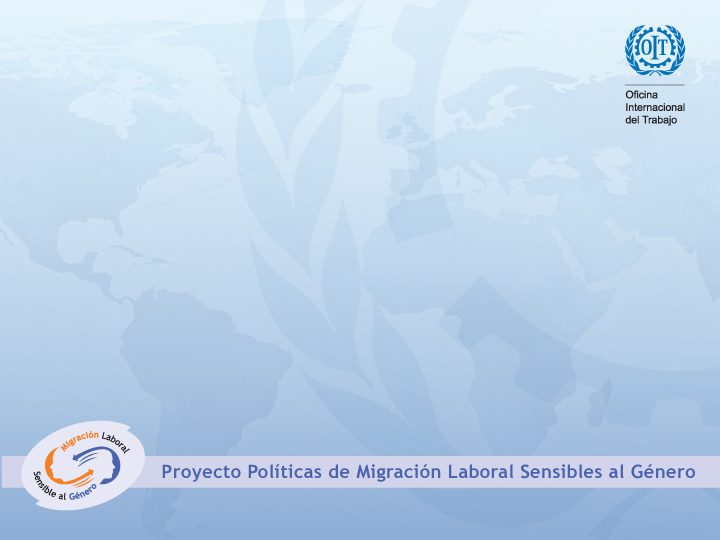 International Legal Framework   for Labour Migration
I - Agreement 97 of ILO (1949) on migrant workers, 49 ratifications to date (including Ecuador), complemented by Recommendation 86 (revised);

II - Agreement 143 of ILO (1975) on migrant workers (complementary actions), 23 ratifications to date, complemented by Recommendation 151;

III – International Convention on the Protection of All Migrant Workers and Members of their Families (1990), 45 ratifications to date (including Bolivia, Colombia, Ecuador, Peru, Uruguay, and  Paraguay).
Gender-Sensitive Labour Migration Policy Project
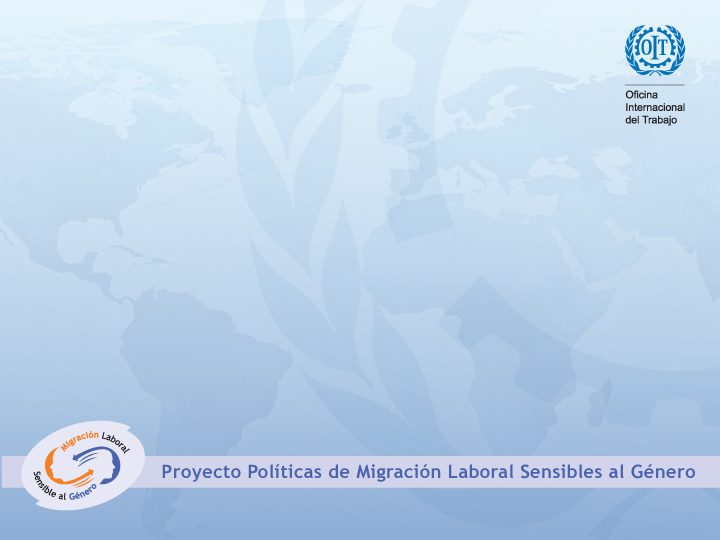 Common Postulates
The 1990 Convention is based on 2 agreements.
Both have identical objectives and complement each other; no incompatibilities exist between their provisions.  
Meet two needs: To protect migrant workers against discrimination, and to regulate labour migration conditions. 
Do not question the sovereignty of the State in regard to the policy on access to State territory (although with limitations), or how to address the lack of labour.
Gender-Sensitive Labour Migration Policy Project
[Speaker Notes: States have the sovereign prerogative power in international law to determine the conditions of admission, residence and removal of non-nationals from their territory

But there are limits to this power
1) Free movement of workers regimes (e.g. EU)
2) International refugee law –non-refoulement(e.g. 1951 Geneva Refugee Convention, Article 33)
3) Human rights law –no removal/expulsion to a country where there is a real risk of torture, inhuman or degrading treatment or punishment
4) Other human rights limitations (e.g. right to family and private life)]
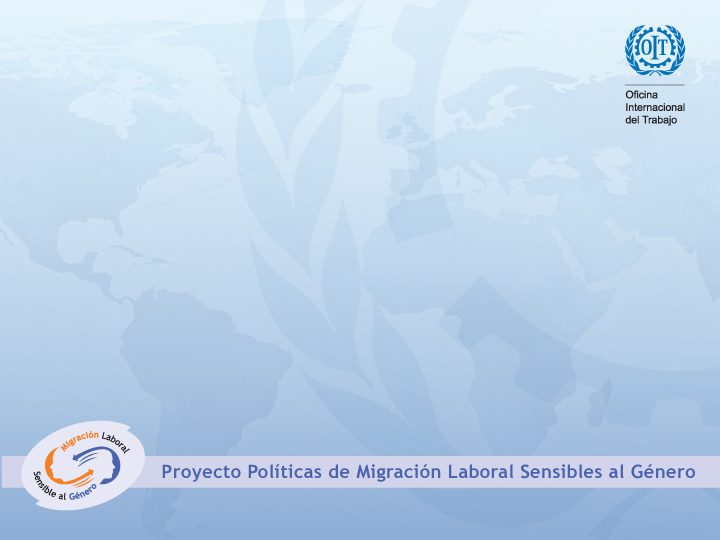 Agreement 97 
Migration for Employment
The 2 basic principles of the Agreement:

The State should accompany and regulate labour migration processes;
The State should recognize equal treatment for regular migrants and national citizens.

 Facilitating the movement of excess labour
Gender-Sensitive Labour Migration Policy Project
[Speaker Notes: No incluye nada sobre el derecho del Estado de admitir o rechazar la entrada a extranjeros, ni dice nada sobre la renovacion de residencia y permisos de trabajo.]
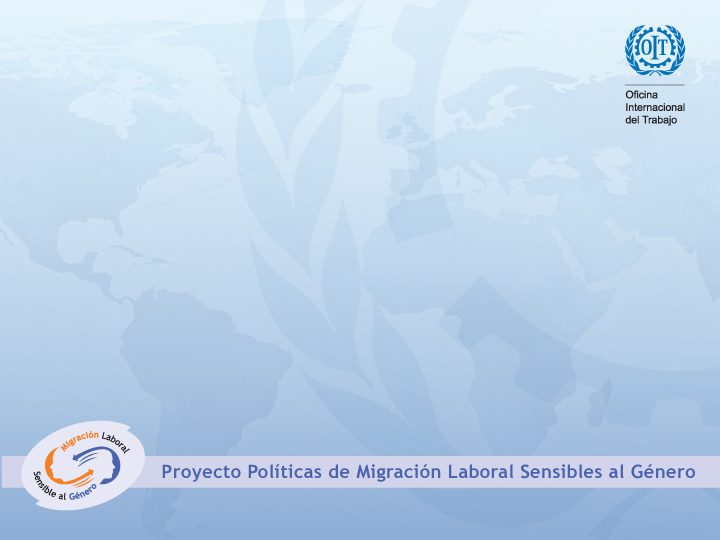 Agreement 97 
Migration for Employment
In the sphere of implementing the Agreement (Article 11)

Migrants seeking employment by others in another country;

Excluded:  Trans-border workers, marine workers, artists, and liberal professors when migrating for short periods of time.
Gender-Sensitive Labour Migration Policy Project
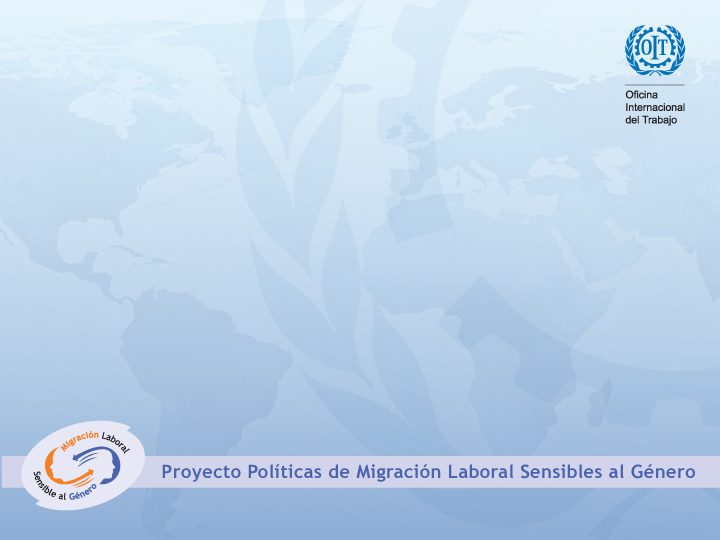 Agreement 97 
Migration for Employment
1) Conditions of labour migration:
Free guidance services (Article 2);
Establishing collaboration with employment services in other countries (Article 7);
Free public recruitment, introduction, and placement services (Appendix I, Article 4);
 Controlling the activities of private employment agencies (Appendix I, Article 3).
Gender-Sensitive Labour Migration Policy Project
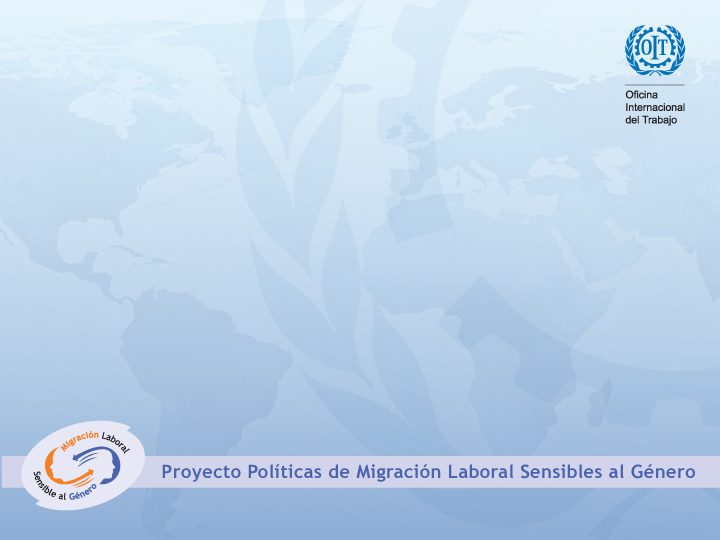 Agreement 97 
Migration for Employment
2) General Protection:
Medical services (Article 5);
Authorization to transfer savings and salaries (Article 9);
Prohibition to expel migrant workers with permanent status in case of disability to work (Article 8).
Gender-Sensitive Labour Migration Policy Project
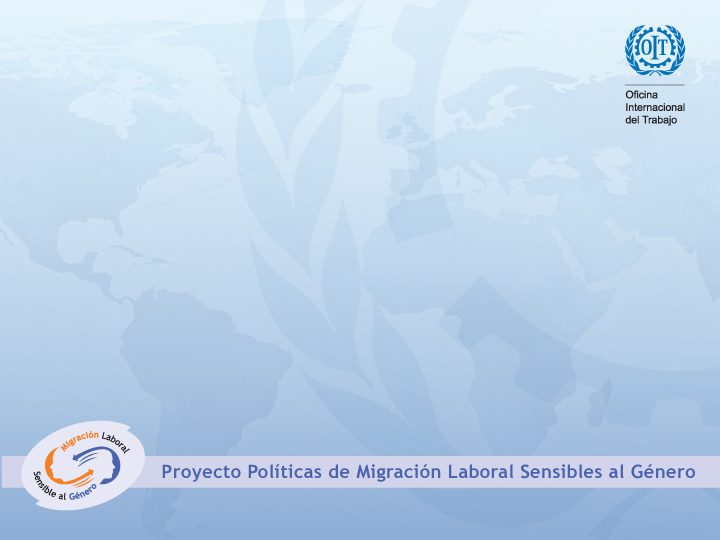 Agreement 97 
Migration for Employment
3)  Equal treatment of regular migrants and national citizens, with no discrimination based on nationality, gender, race, etc. in regard to:
Working conditions
Participation in unions
Housing
Social security
Taxes
Access to justice
Gender-Sensitive Labour Migration Policy Project
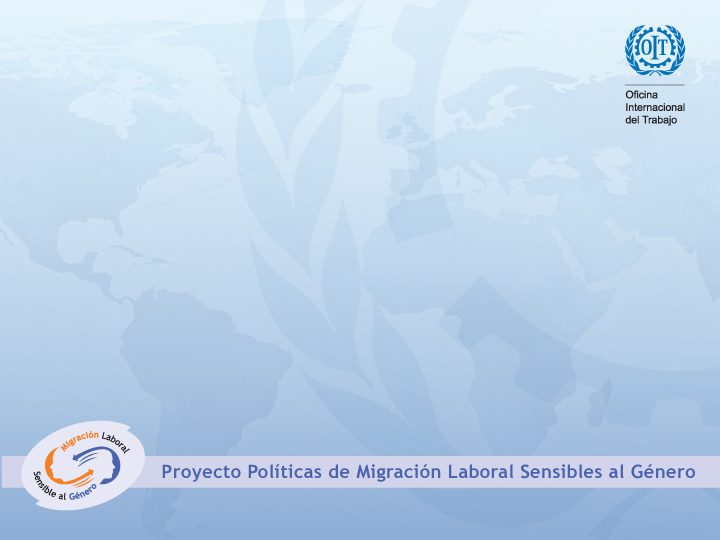 Agreement 97 
Migration for Employment
Flexibility in ratifying the Agreement:

The Agreement includes 3 appendixes (regulating migration outside government agreements on collective migration/within the framework of agreements/importing personal effects of migrants).

A State may exclude all or some of these appendixes from its ratification.
Gender-Sensitive Labour Migration Policy Project
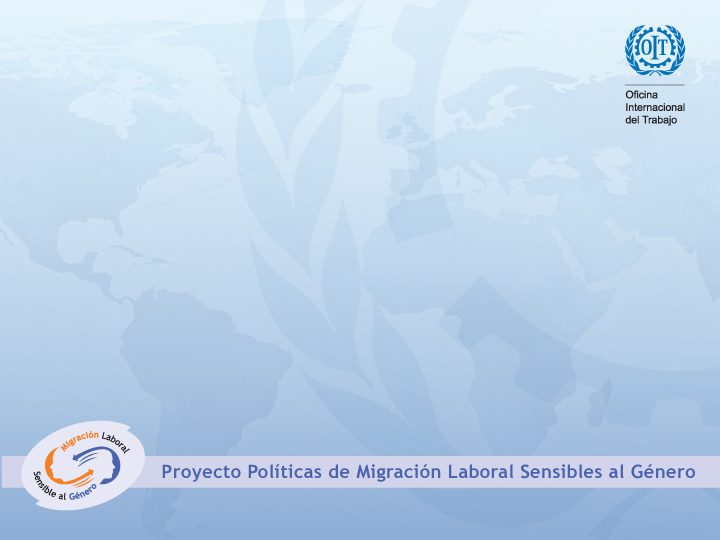 Recommendation 86 
Migration for Employment
Actions to ensure the well-being of migrant workers:
Appropriate accommodation, food, and clothes upon arrival to the country of destination;
Professional training to develop the required skills 
Access to schools for migrants and their families;
Simplifying administrative formalities (travel, entry, residence, and settling in);
Equal treatment (working conditions and accommodation, access to businesses and occupations, acquiring property).
Gender-Sensitive Labour Migration Policy Project
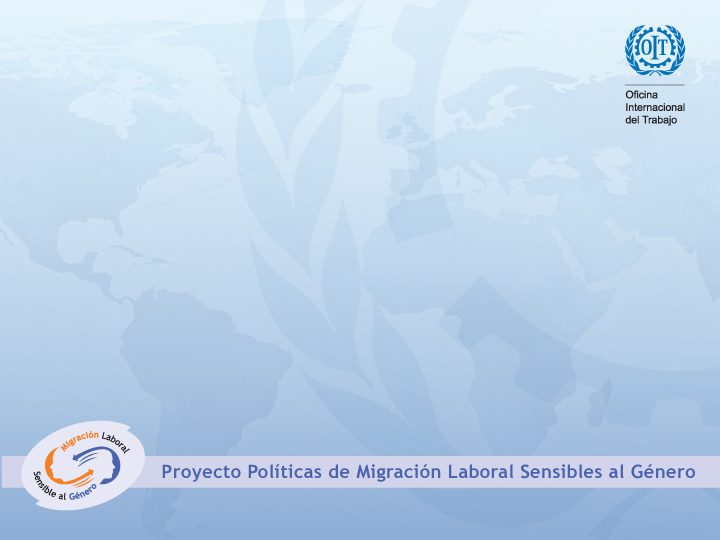 Agreement 143 on Migrant Workers (Complementary Actions)
Fundamental principles of Agreement 143:

Part I – The fight against irregular and abusive migration.  Recognizing the basic human rights of all migrant workers, including irregular migrants. 
Part II – Equal treatment for regular migrants and national citizens translates into equal opportunities.
Gender-Sensitive Labour Migration Policy Project
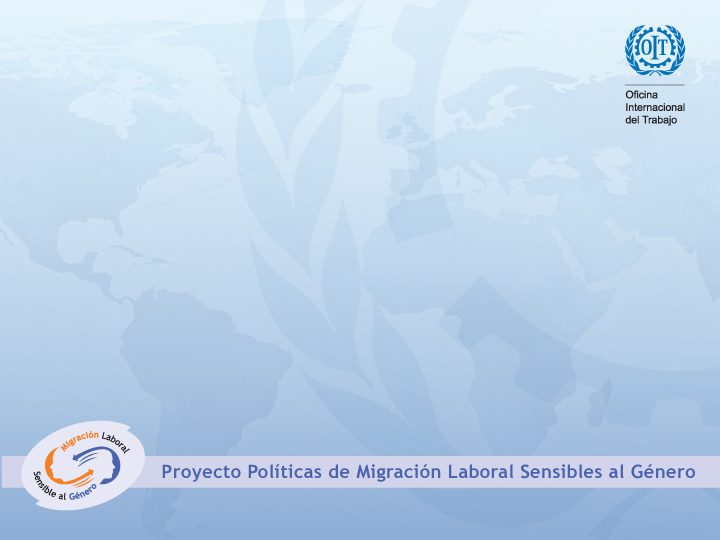 Agreement 143 on Migrant Workers (Complementary Actions)
Part I – Problems relating to clandestine migration and irregular employment (Articles 2-7)
Monitoring irregular movements;
Implementing specific actions in collaboration with other States and in consultation with relevant social actors;
Punishing migrant worker smugglers; 
Punishing employers hiring irregular migrant workers.
Gender-Sensitive Labour Migration Policy Project
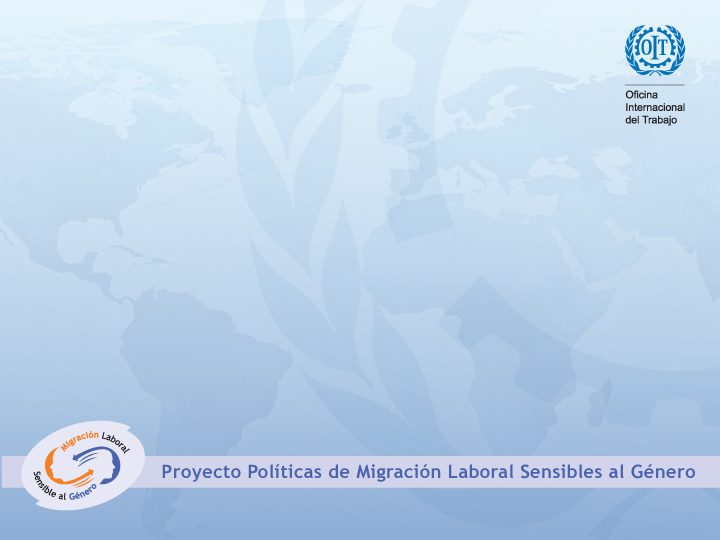 Agreement 143:  Equal Opportunities and Treatment 
for Regular Migrants and their Families                               
(Part II of the Agreement)
The sphere of personal implementation is more restricted than Part I of the Agreement.

Restrictions of Agreement 97 apply, plus 2 additional restrictions:
Persons who have entered the country for training and education purposes;
Workers sent by their employer to perform a specific task in another country.
Gender-Sensitive Labour Migration Policy Project
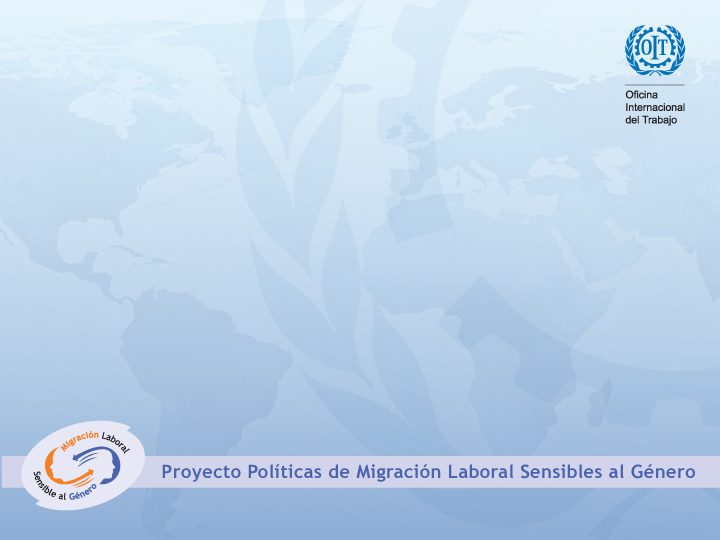 Agreement 143:  Equal Opportunities and Treatment 
for Regular Migrants and their Families                               
(Part II of the Agreement)
The principle of equal opportunities and treatment covers a broad sphere:
Access to employment
Professional training
Individual and collective freedom
Culture, education
The equality policy will be developed in consultation with the most representative worker and employer organizations.
Gender-Sensitive Labour Migration Policy Project
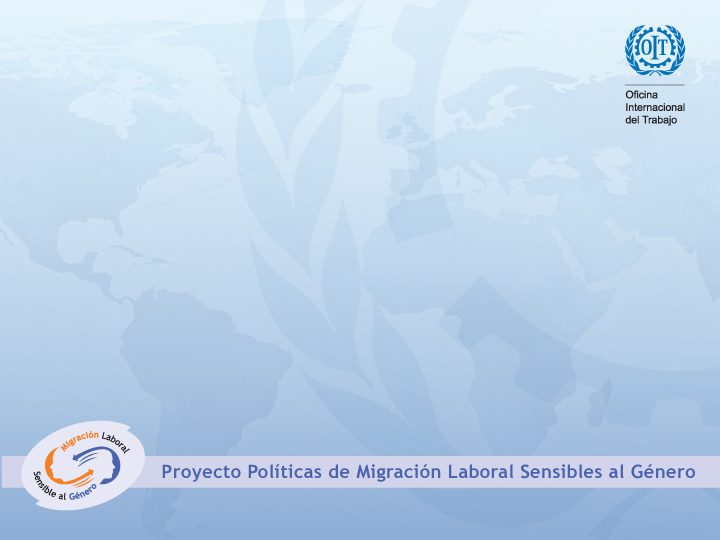 Agreement 143:  Equal Opportunities and Treatment 
for Regular Migrants and their Families                               
(Part II of the Agreement)
Acceptable limits to the principle of freedom of choosing employment (Article 14):

For workers that have worked in the country in a regular manner for less than two years;
For limited categories of jobs, when established by the State’s interest.
Gender-Sensitive Labour Migration Policy Project
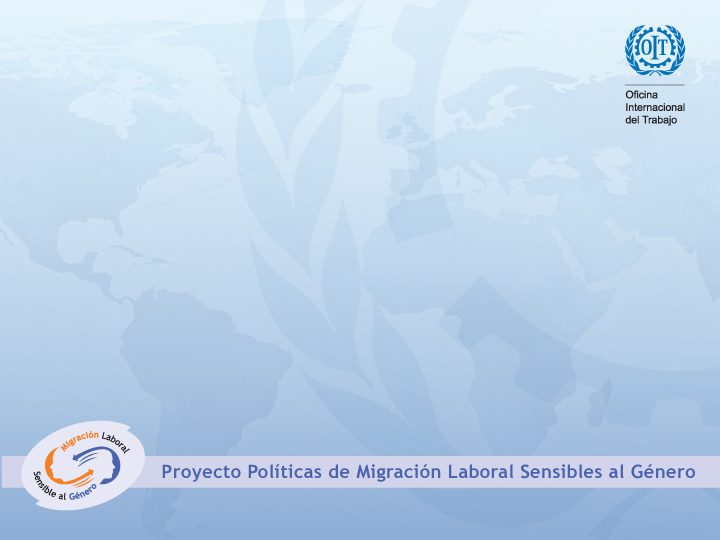 Flexibility in Ratifying Agreement 143
Agreement 143 has 2 parts (irregular migration/equal opportunity for workers with a regular status).

The State may decide to ratify only one of the two parts.
Gender-Sensitive Labour Migration Policy Project
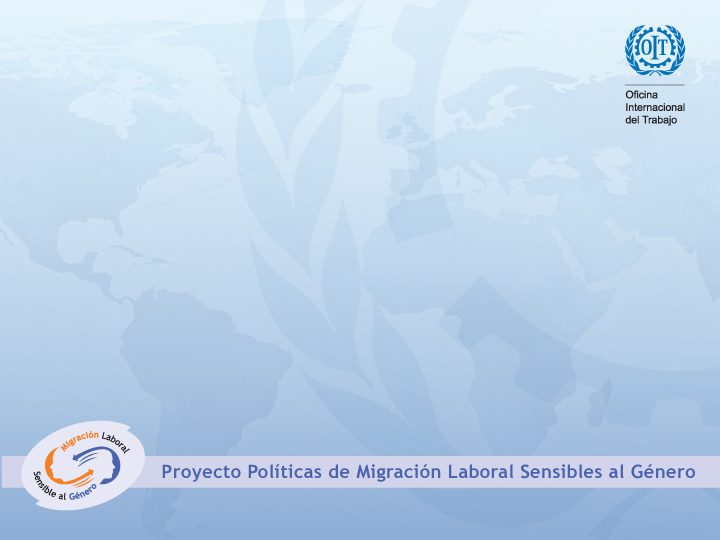 Recommendation 151 
Migrant Workers
Protective Measures for Migrant Workers:
Equal opportunities and treatment;
Adjusting to the society of destination;
Occupational health and safety;
Family reunification.
Gender-Sensitive Labour Migration Policy Project
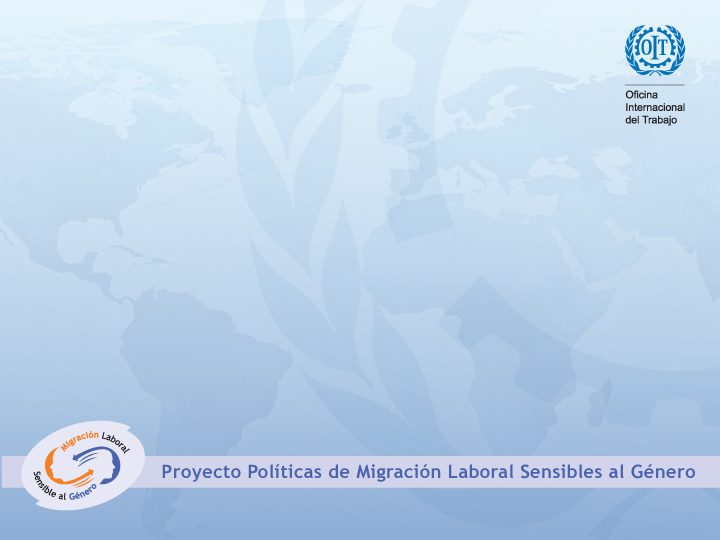 A List of Actions of Social Actors to Protect the Rights and Well-being of Migrant Workers
The Role of Governments:
1) Ratifying and implementing fundamental agreements – 97 & 143.
2) Developing a protection programme under the labour migration policy, incorporating articles from various instruments.  The programme would include the following:
Guidance and assistance services;
Supervising private recruitment agencies; 
Reviewing and changing national labour legislation on topics such as access to housing, education, language training, and assistance to find employment.
Gender-Sensitive Labour Migration Policy Project
Gender-Sensitive Labour Migration Policy Project
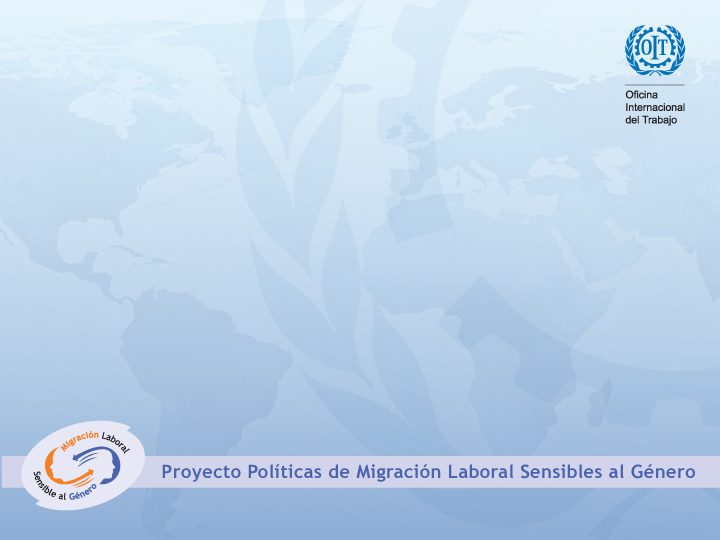 A List of Actions of Social Actors to Protect the Rights and Well-being of Migrant Workers
The Role of Employers:
1) Awareness-raising on topics relating to migrant workers, especially in sectors with migrants as a majority, to ensure participation in promoting the rights and well-being of migrants. 
2) Awareness-raising on hiring practices and labour conditions among employers to promote the principle of equal treatment. 
3) Cooperating with governments, unions, and NGOs to promote policies that are based on rights, transparent, and informed.
Gender-Sensitive Labour Migration Policy Project
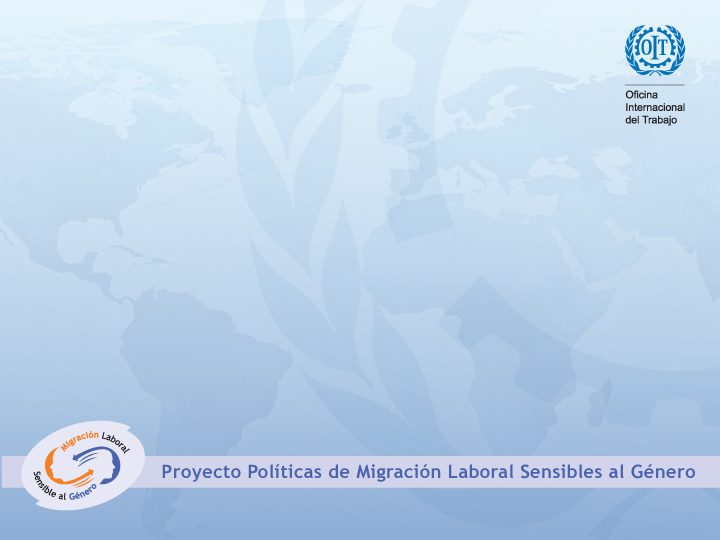 A List of Actions of Social Actors to Protect the Rights and Well-being of Migrant Workers
The Role of Unions:

Actively recruiting migrant workers to participate in unions or supporting them to establish unions. 
Using existing formal means in the ILO supervision system to ensure rights. 
Cooperating with governments, employers, and NGOs to promote migration policies that are based on rights, transparent, and informed.
Gender-Sensitive Labour Migration Policy Project
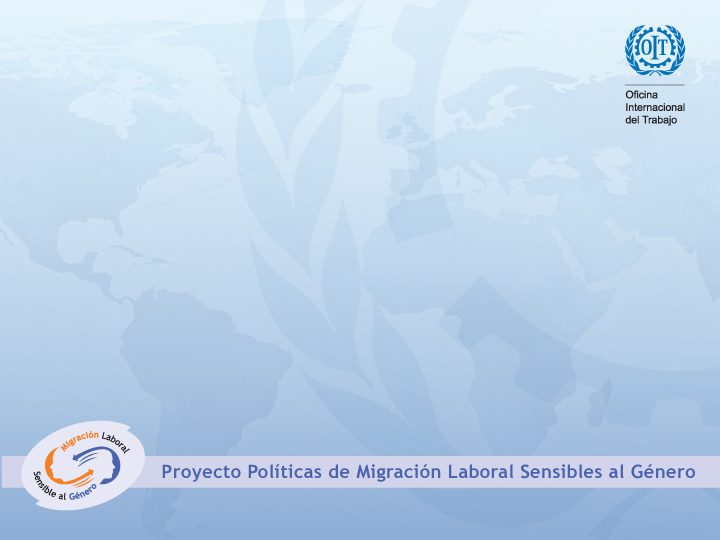 A Brief Comparison of the ILO Agreements and the 1990 Convention
The 1990 Convention has the broadest definition of migrant workers (trans-border workers, marine workers, and self-employed workers).
Civil, political, social, and cultural rights applicable to migrant workers and their families irrespective of their migration status.
A broader formulation of the principle of equality before courts, expanding equal treatment to include access to emergency health care and education for the children of migrant workers.
Gender-Sensitive Labour Migration Policy Project
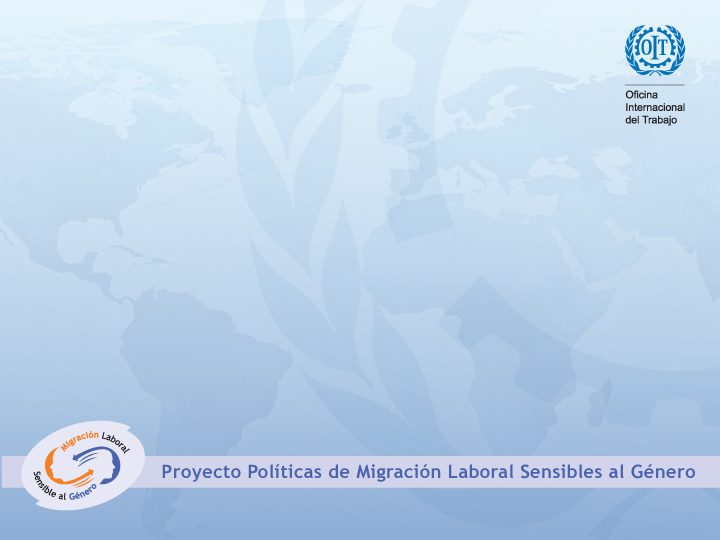 A Brief Comparison of the ILO Agreements and the 1990 Convention
Agreement 143 emphasizes equal employment opportunities while the 1990 Convention admits some complementary restrictions to the freedom of migrants to choose employment.
The ILO Agreements require tripartite consultations for their implementation.
Agreement 97 establishes the principle of free public recruiting and placement services.
[Speaker Notes: The three Conventions provide a comprehensive rights-based definition and legal basis
for national policy and practice regarding international migrant workers and their
family members.
2) They recognise that migrant workers and family members, being non-nationals
residing in states of employment or in transit, may be inadequately protected; their
rights may not be addressed by the national legislation of host states or by their own
countries of origin. Therefore, they provide common minimum norms for national
legislation.
3) These Conventions thus serve as tools to encourage States to establish or improve
national legislation in harmony with international standards.
4) These instruments go well beyond providing a human rights framework. Numerous
provisions in each add up to a comprehensive agenda for national policy covering many
major aspects of governing labour migration.
5) The three Conventions also define a clear agenda for consultation and cooperation
among States on labour migration policy formulation, exchange of information,
providing information to migrants, orderly return and reintegration, etc.
6) These Conventions provide explicit measures to prevent and eliminate the
exploitation of migrant workers and members of their families, including an end to
their unauthorised or clandestine movements and to irregular or undocumented
situations.]
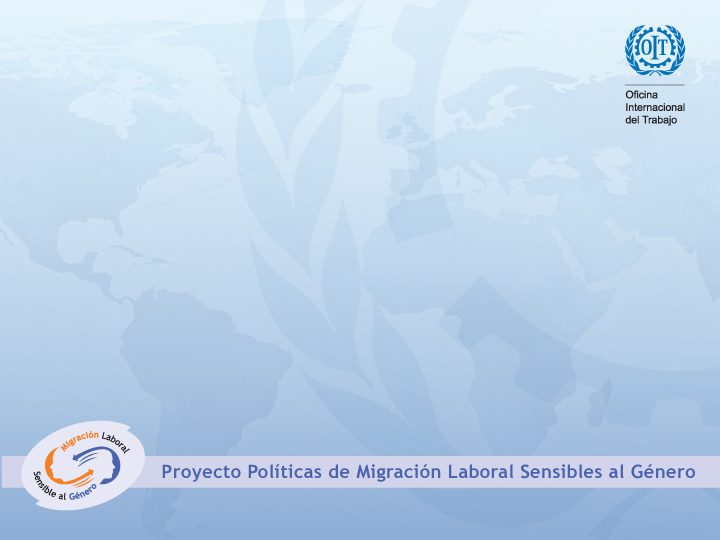 Is ratifying Agreements 97 & 143 relevant when the 1990 Convention has been ratified?
Ratifying Agreements 97 & 143:
Less restrictions to the freedom of migrants to choose employment once the are in another territory in a regular manner (Agreement 143);
A tool to strengthen national tripartite dialogue on labour migration;
A tool to strengthen international tripartite dialogue on labour migration;
Access to ILO control mechanisms.
Gender-Sensitive Labour Migration Policy Project
[Speaker Notes: El Comité de protección de los derechos de los trabajadores migrantes solicita a los países parte de la Convención de 1990 a que ratifiquen los C. 97 y 143:
Bolivia: observaciones finales, mayo de 2008
Colombia: observaciones finales, mayo de 2009
Ecuador: observaciones finales, diciembre de 2009

La ratificación conjunta de los 3 instrumentos constituye una estrategia seguida por un número creciente de países en los últimos  años:

Albania, Bosnia, Burkina, Camerún, Filipinas, Togo, Tayikistán]
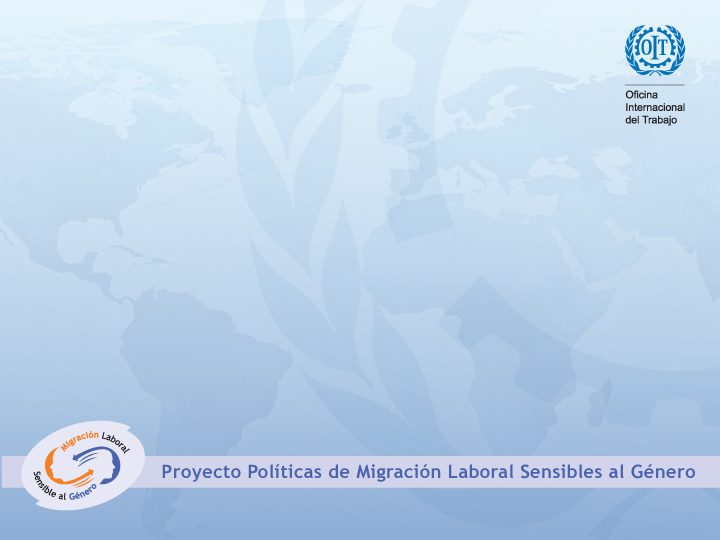 12 Reasons for Ratifying the 1990 Convention
1) To put in place the legal foundation essential for national migration policy to regulate labour migration and ensure social cohesion.
2) To strengthen the Rule of Law by ensuring that legal norms define the basis of labour migration policy, its implementation, and its supervision.
3) To contribute to ensuring that legal parameters define treatment of all persons on the territory of a country by setting the extent and limits of human rights of migrant workers and their families.
4) To signal that countries of origin demand respect for the human rights of their nationals abroad and are accountable for the same standards as countries of destination.
Gender-Sensitive Labour Migration Policy Project
[Speaker Notes: 1) Put in place the legal foundation essential for national migration 
policy to regulate labour migration and ensure social cohesion.
2) Uphold and strengthen the rule of law by ensuring that legal norms define the basis of labour migration policy, its implementation, and its supervision.
3) Contribute to ensuring that legal parameters define treatment of all persons on the territory of a country by setting the extent and limits of human rights of migrant workers and members of their families.
4) Signal that origin countries demand respect for the human rights of their nationals abroad and are accountable for the same standards as destination countries.]
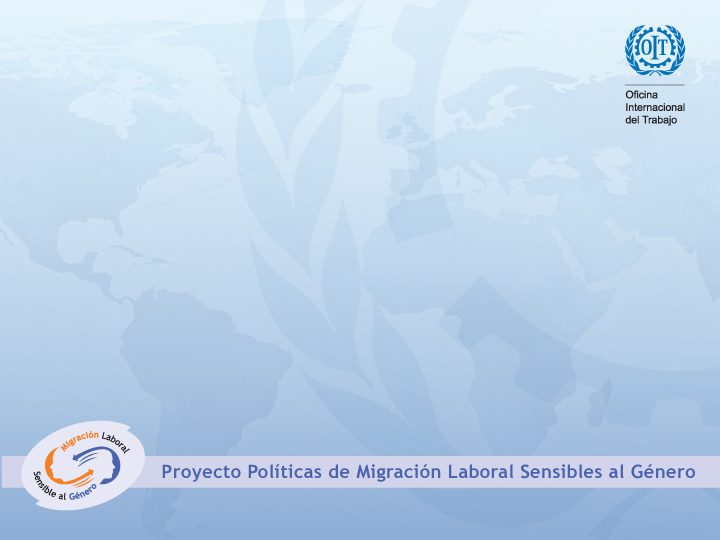 12 Reasons for Ratifying
5) To reinforce a State’s prerogative to determine labour migration policy by affirming conformity with universal legal and ethical norms.
6) To obtain public support for and compliance with labour migration policy and practice by demonstrating legal soundness and conformity with internationally accepted principles of social justice and human rights.
7) To strengthen social cohesion by establishing that all persons must be treated with respect (human rights). 
8) To explicitly discourage the ‘commodification’ and consequent abuse of migrant workers .
Gender-Sensitive Labour Migration Policy Project
[Speaker Notes: 5) To reinforce the sovereign exercise of a State’s prerogative to determine labour migration policy by affirming conformity with universal legal and ethical norms.
6) To obtain public support for and compliance with labour migration policy and practice by demonstrating legal soundness and conformity with internationally accepted principles of social justice and human rights.
7) To strengthen social cohesion by establishing that all persons must be treated with respect by virtue of legal recognition and protection of their rights.
8) To explicitly discourage the ‘commodification’ and consequent abuse of migrant workers by legally asserting their human rights]
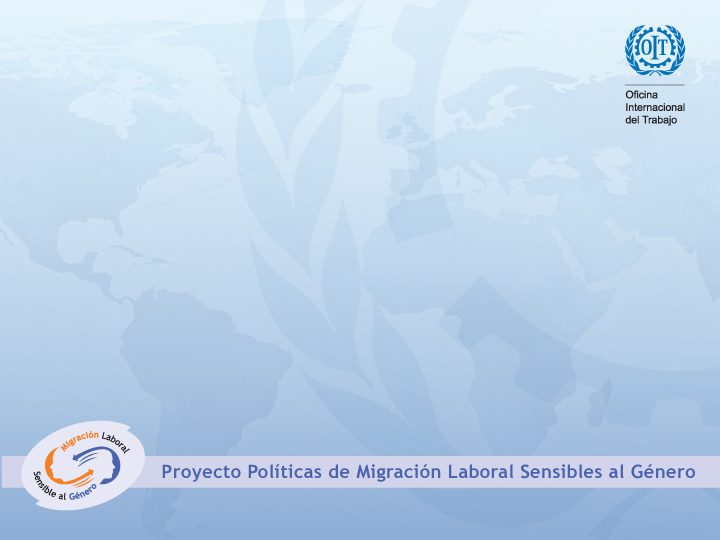 12 Reasons for Ratifying
9) To reduce irregular migration by eliminating incentives for 
labour exploitation, work in abusive conditions and unauthorised employment that fuel trafficking in persons and smuggling of migrants. 
10) To facilitate the establishment of effective national policy by calling on advisory services as well as good practice examples provided by the relevant international organizations.  
11) To obtain clear guidance for bilateral and multilateral cooperation for lawful, humane, and equitable labour migration.
12) To obtain international guidance on implementation of legal norms through the reporting obligations and periodic review by independent expert bodies.
Gender-Sensitive Labour Migration Policy Project
[Speaker Notes: 9) Reduce irregular migration by eliminating incentives for 
labour exploitation, work in abusive conditions and unauthorised employment that fuel trafficking in persons and smuggling of migrants.
10) Facilitate the establishment of effective national policy by calling on advisory services as well as good practice examples provided by the relevant standards-based international organisations.
11) Obtain clear guidance for bilateral and multilateral cooperation for lawful, humane, and equitable labour migration.
12) Obtain international guidance on implementation of legal norms through the reporting obligations and periodic review by independent expert bodies.]
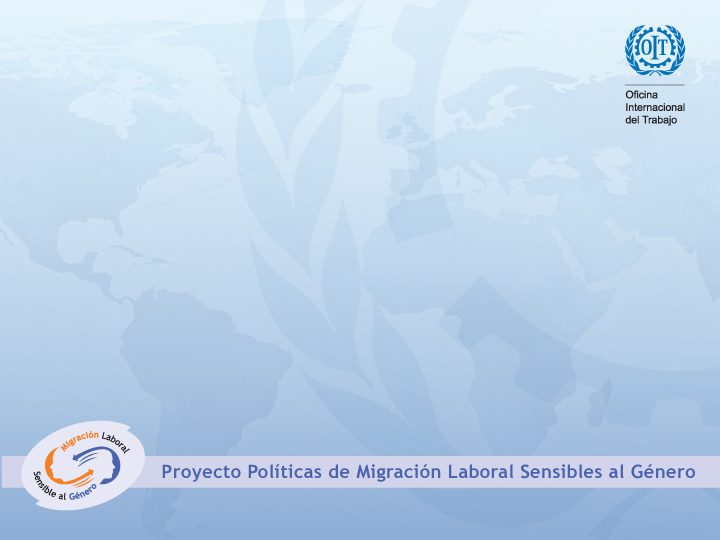 Thank you!
Ofiplaza El Retiro
Edificio 8, Suite 836
Managua

fernandezb@ilo.org
Gender-Sensitive Labour Migration Policy Project